INDIGO Data Ingestion
Fernando Aguilar,  IFCA-CSIC
INDIGO-DataCloud WP2
aguilarf@ifca.unican.es
RIA-653549
INDIGO Data Ingestion
Deliverables: D2.11, D2.7
Data Life Cycle Analysis




Roles, Data Levels, Metadata
ENVRI
RDA
NASA
Metadata Standards.
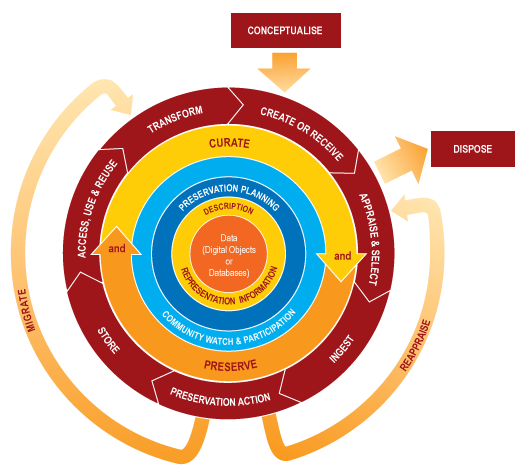 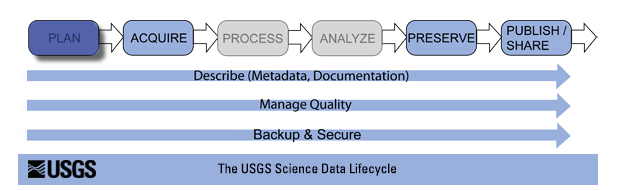 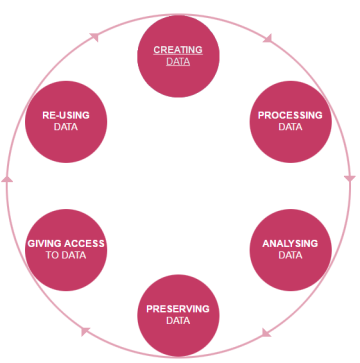 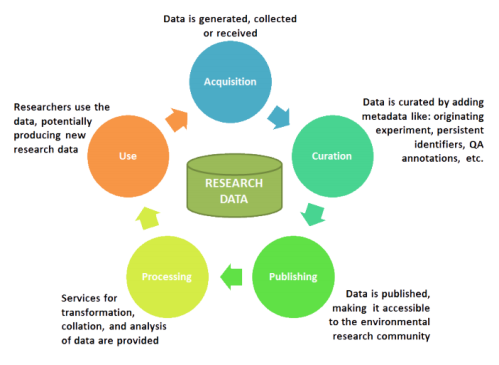 Integrating distributed data infrastructures with INDIGO-DataCloud
2
Data Management in the Cloud
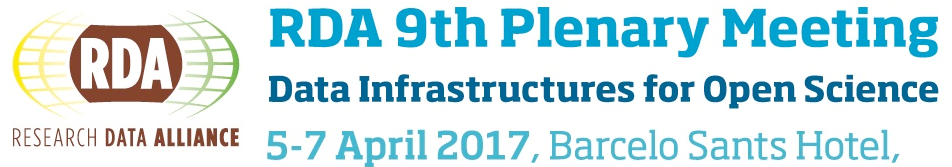 Session in last RDA Plenary: EUDAT, EGI, INDIGO.
Different Cloud-based data management approaches.
Conclusions:
Interest in assuring FAIR(+R).
Different paths to achieve.
Not close to implementation in production.
INDIGO Data Ingestion
3
INDIGO Data Life Cycle (“6S”)
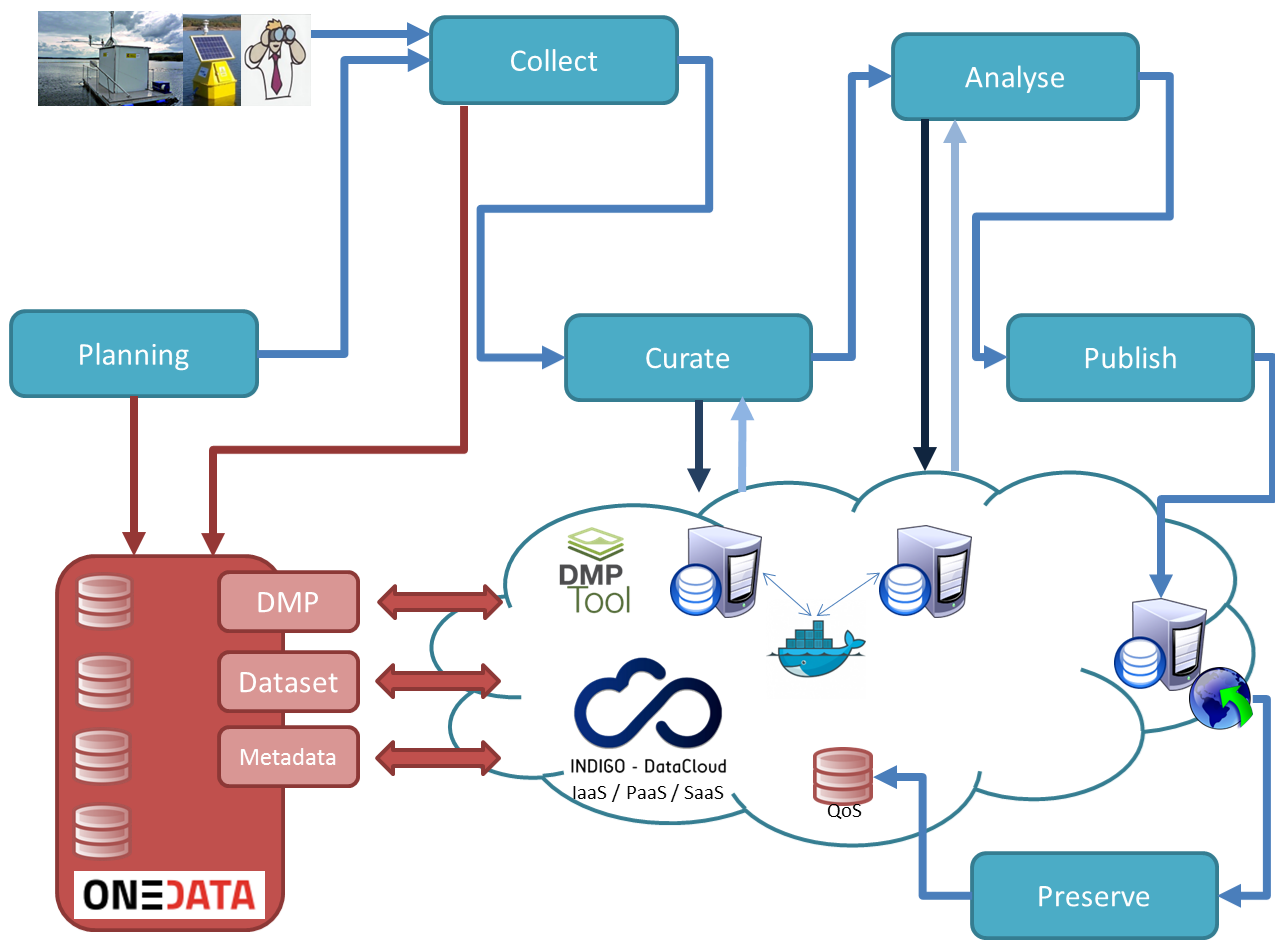 Stage 1: Plan: DMP
Stage 2: Collect: process of getting data
Stage 3: Curate: actions performed over the data.
Stage 4: Analyse: also called “Process”, given the data an added.
Stage 5: Ingest (& Publish): including other steps like “Access”, “Use” or “Re-use”, in this stage, data is normally associated to metadata, has a persistent identifier and is published in an accessible repository or catalogue, under a format that makes it useful for further re-use.
Stage 6: Preserve: "store" both data and analysis for long-term. Licenses and methods need to be taken into account.
Integrating distributed data infrastructures with INDIGO-DataCloud
4
The concept of “Data Levels”
Data Levels for Algae Bloom
Data Levels for CTA
INDIGO Data Ingestion
5
INDIGO Data Management Solutions
OneData
Distributed storage solution to access, store and publish data.
IAM. OneClient, OneProvider, OneZone.
Metadata Management. Web-API Access. File System, Extended and Custom Attributes.
Storage QoS (Quality of Service)
Get or add information about a storage element characteristic such as type of media, location or latency.
Can be combined with SLA. 
Works with CDMI, Amazon S3, etc. The endpoint is public and reachable by REST API.
Integration
Integration of the information provided by a sites QoS endpoint into OneData will allow users to identify (and modify if available) the storage qualities via the OneData client.
Integrating distributed data infrastructures with INDIGO-DataCloud
6
INDIGO Data Ingestion: The Arbor metaphor
“Data Ingestion as the process that ends with the data being ready for sharing/(re-)use, following the usual community requirements”
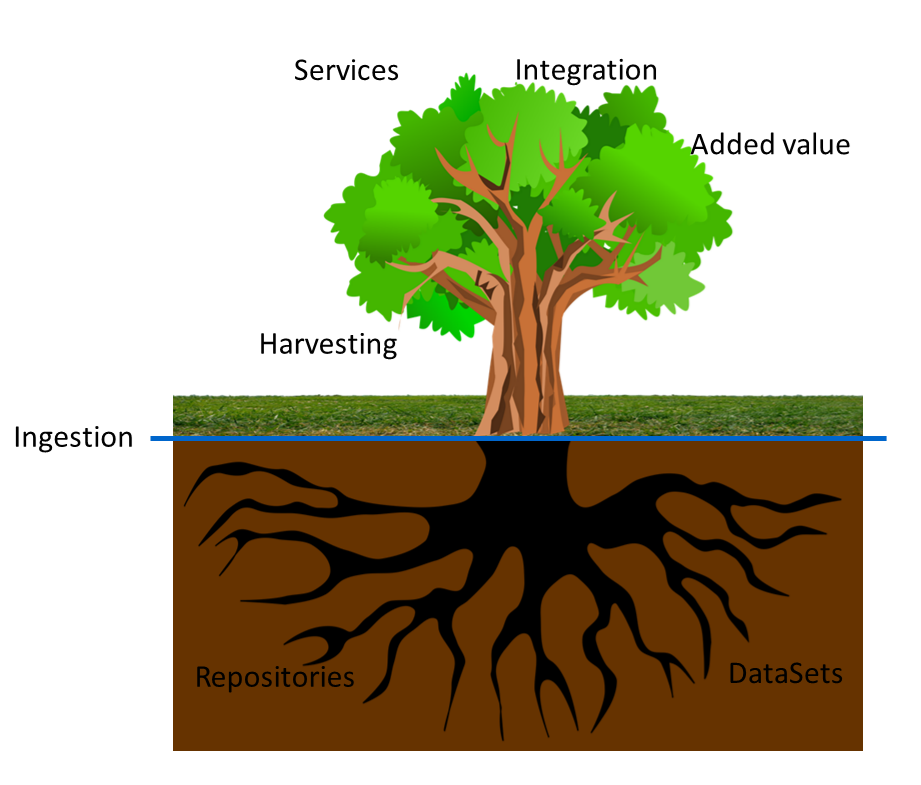 INDIGO Data Ingestion
7
INDIGO Data Ingestion: The Arbor metaphor
“Data Ingestion as the process that ends with the data being ready for sharing/(re-)use, following the usual community requirements”
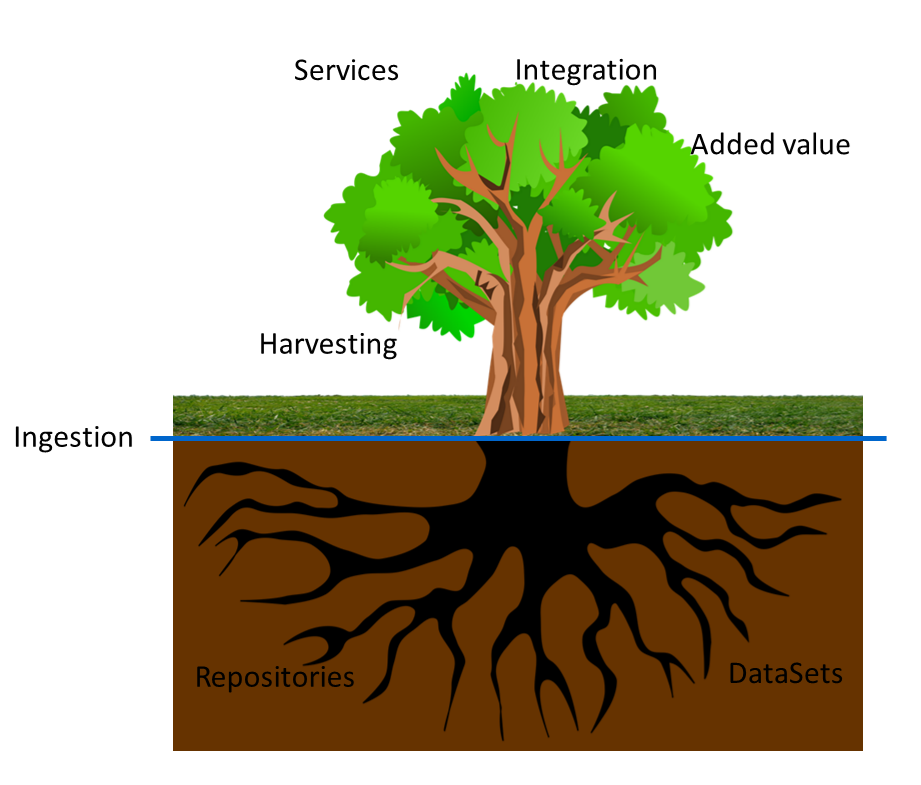 FAIR
+ Reproducibility
+ Security/Legal
INDIGO Data Ingestion
8
INDIGO Data Ingestion: The Arbor metaphor
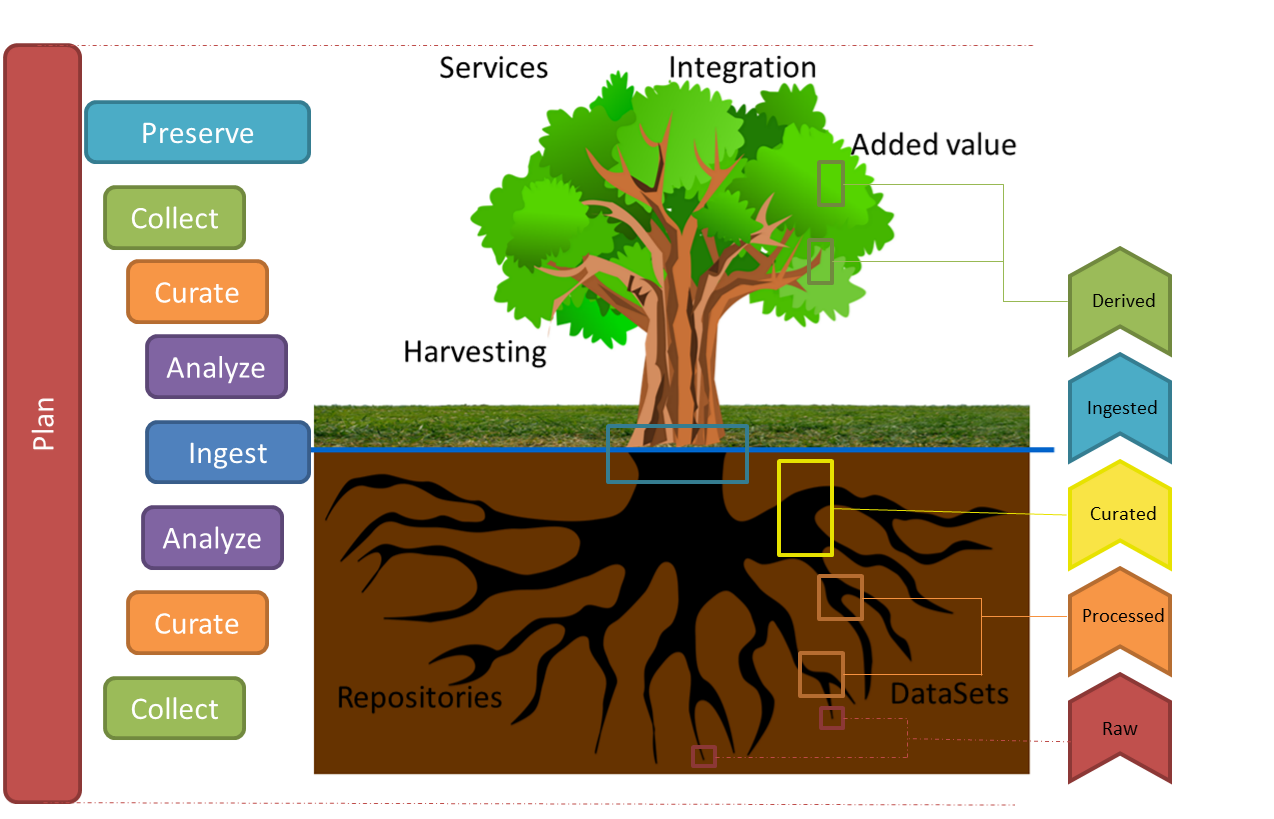 INDIGO Data Ingestion
9
INDIGO Data Integrity Test
INDIGO Data Ingestion
10
Example: Collect
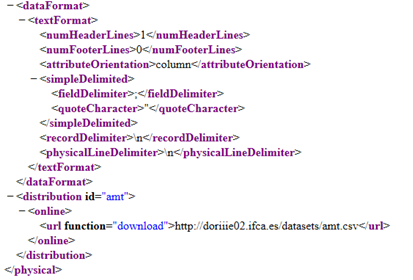 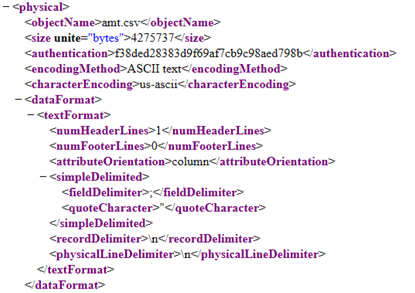 EML Physical Module
INDIGO Data Ingestion
11
Example: Analyse
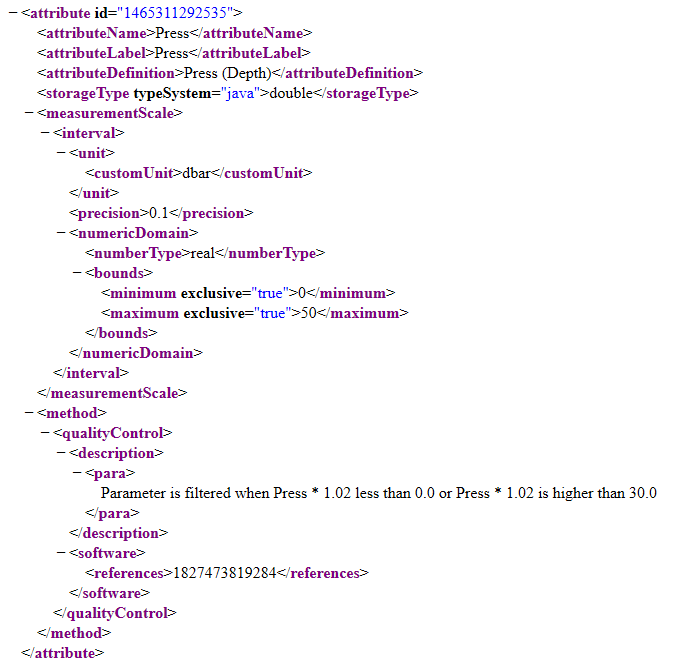 INDIGO Data Ingestion
12
Thank you!
Fernando Aguilar,  IFCA-CSIC
aguilarf@ifca.unican.es
INDIGO Data Ingestion
13